Figure 6 Plot of 99 per cent limits in errors (i.e. difference between input and measured orbital parameters) versus ...
Mon Not R Astron Soc, Volume 392, Issue 2, January 2009, Pages 641–654, https://doi.org/10.1111/j.1365-2966.2008.14051.x
The content of this slide may be subject to copyright: please see the slide notes for details.
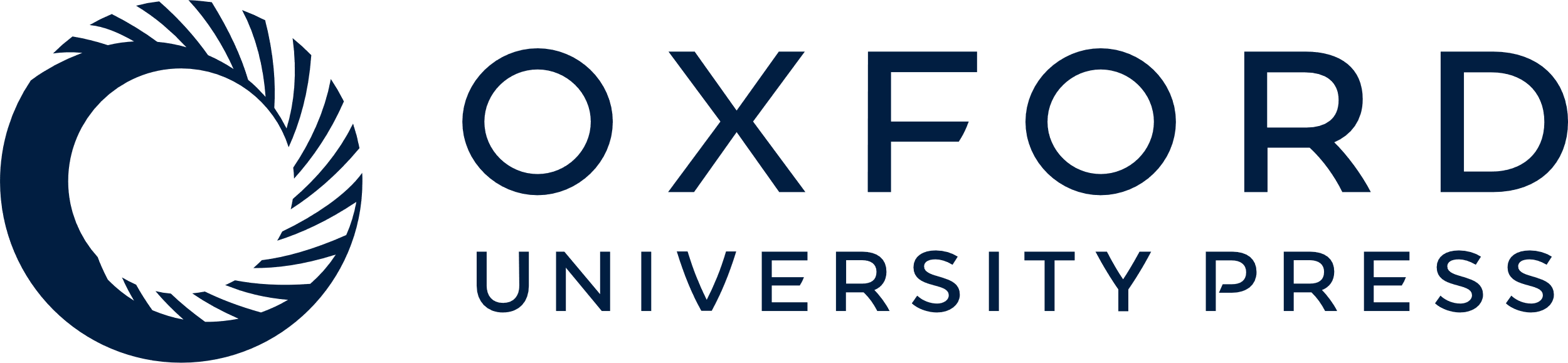 [Speaker Notes: Figure 6 Plot of 99 per cent limits in errors (i.e. difference between input and measured orbital parameters) versus median uncertainty in the parameter from least-squares Keplerian fits to the simulated data, for each orbital parameter for HD 20782. The dashed line shows a power law with the parameters listed in Table 4.


Unless provided in the caption above, the following copyright applies to the content of this slide: © 2008 The Authors. Journal compilation © 2008 RAS]